Межполушарное взаимодействие.Связь мелкой моторики и речи
Педагог-психолог:  Пелевина Вера Андреевна
Учитель-логопед:  Фещенко Анна Павловна
МДОУ «Детский сад №52»
Ярославль, 2019
Асимметрия полушарий
Левое полушарие у правшей играет преимущественную роль в экспрессивной и импрессивной речи, в чтении, письме, вербальной памяти и вербальном мышлении. Правое же полушарие выступает ведущим для неречевого, например, музыкального слуха, зрительно-пространственной ориентации, невербальной памяти, критичности.

Было показано, что левое полушарие в большей степени ориентировано на прогнозирование будущих состояний, а правое — на взаимодействие с опытом и с актуально протекающими событиями.
Асимметрия полушарий
Мозолистое тело в буквальном смысле соединяет два полушария головного мозга. Его волокна связывают аналогичные участки коры (например: теменная кора левого полушария соединяется с таковой правого). Таким образом, волокнистое скопление отвечает за координацию и совместную работу обеих частей мозга.
Мозолистое тело позволяет «делиться» информацией одному полушарию с другим.

К функциям этой структуры также относится поддержание интеллектуальной деятельности человека: осуществляя синтез информации двух отделов мозга, мозолистое тело обеспечивает более глубокое осмысление полученных извне данных.
Кинезиологические упражнения
Кинезиология – наука о развитии головного мозга через движение. 

Кинезиологические упражнение – это комплекс движений позволяющих активизировать межполушарное воздействие. 

Предполагается, что кинезиологические упражнения развивают мозолистое тело, синхронизируют работу полушарий, улучшают мыслительную деятельность, способствуют улучшению память и внимания, облегчают процесс чтения и письма.
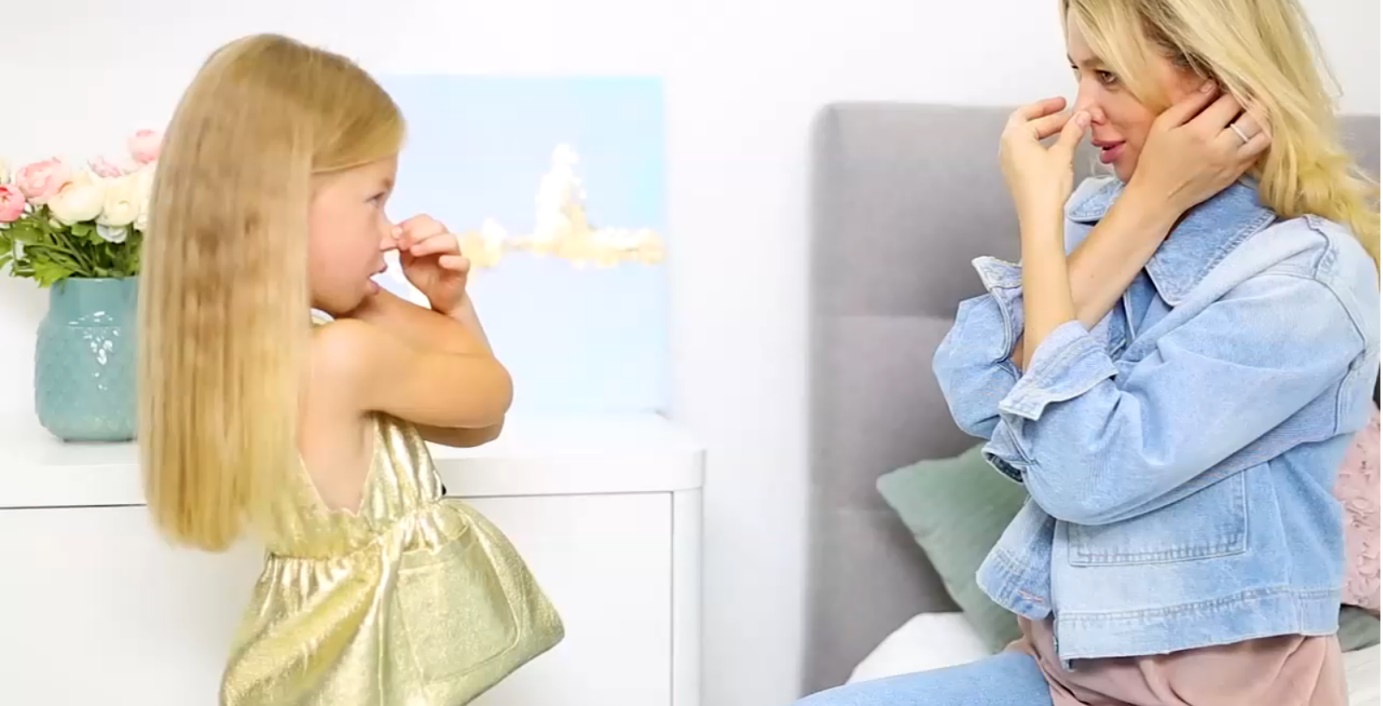 Кинезиологические упражнения
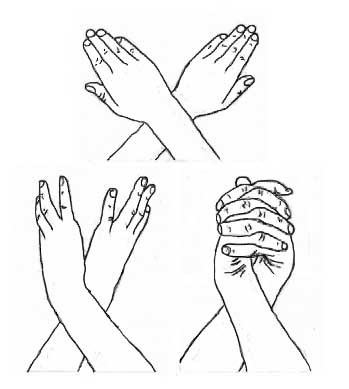 Упражнение «Змейка»

Скрестите руки ладонями друг к другу, сцепите пальцы в замок, выверните руки к себе. Двигайте пальцем, который укажет ведущий. Палец должен двигаться точно и четко. 
Прикасаться к пальцу нельзя. Последовательно в упражнении должны участвовать все пальцы обеих рук.
Кинезиологические упражнения
Упражнение «Зеркальное рисование»

Важно в этом упражнении следить за синхронностью движений и не допускать поочередного рисования правой и левой рукой.
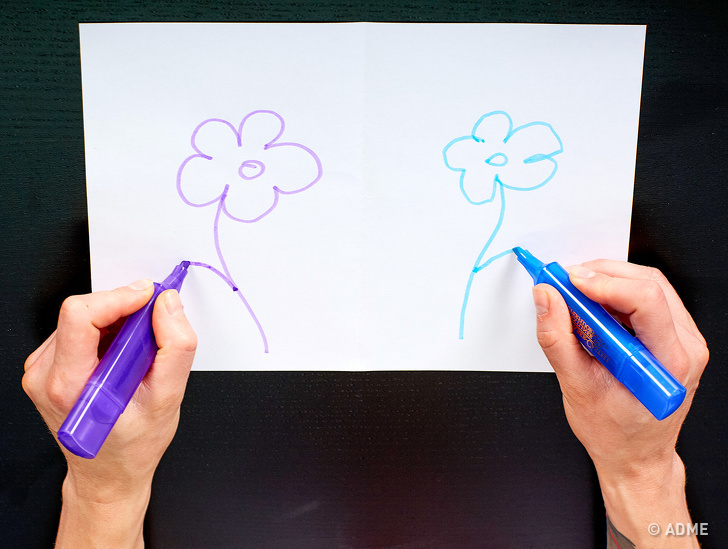 Кинезиологические упражнения
Упражнение «Рисующий слон»

Исходное положение – стоя или сидя. Колени слегка согните.
Наклонитесь головой к плечу. Вытяните руку вперед и рисуйте то, что видите, большими
мазками. Затем повторите то же с другой рукой.
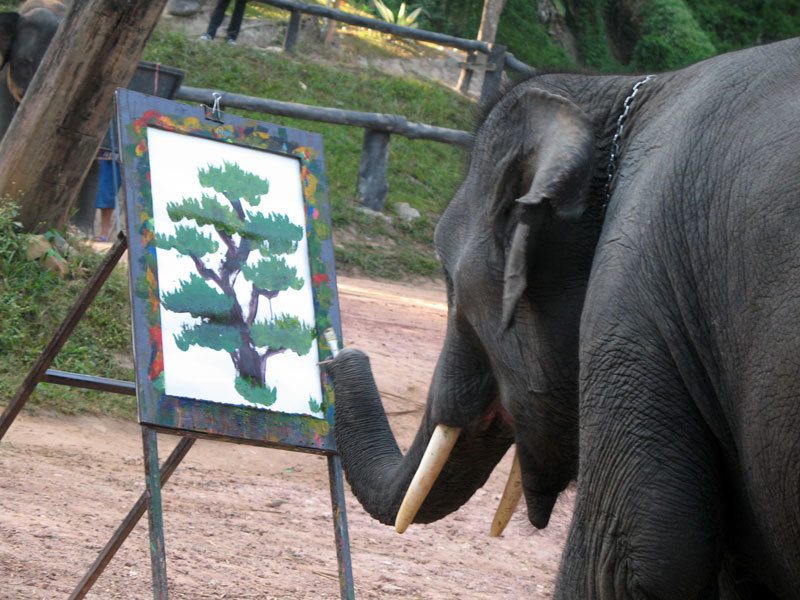 Локализация речи
Более 95% правшей и около 70% левшей имеют локализацию речи в левом полушарии.
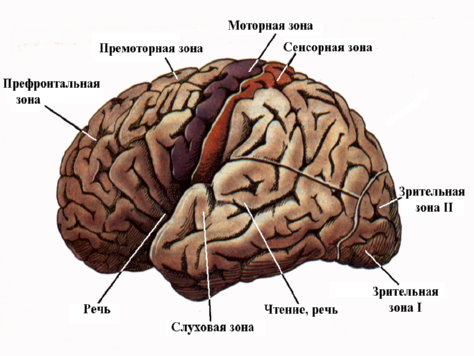 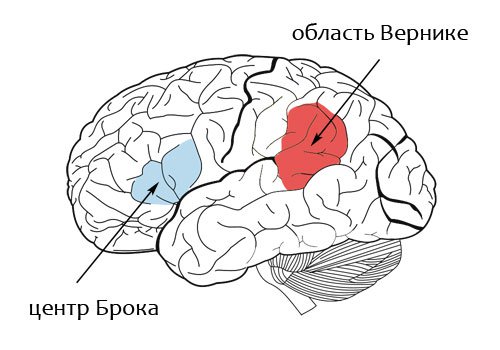 Развитие мелкой моторики
На протяжении всего раннего детства выступает закономерность: по мере совершенствования мелкой моторики идет развитие речевой функции. И эти функции развиваются параллельно.
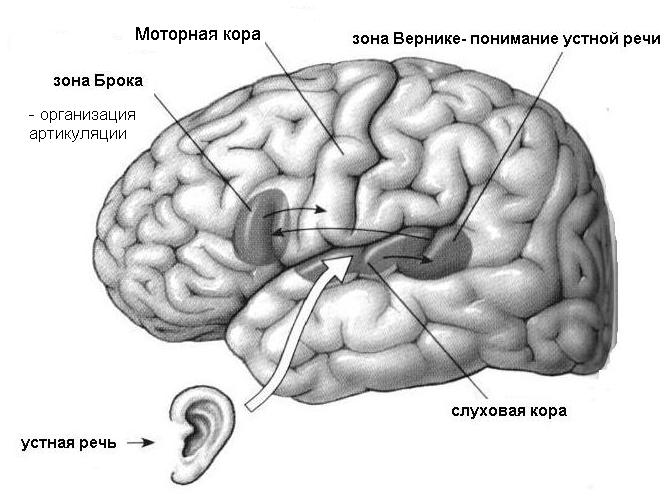 Мелкая моторика – это согласованные движения пальцев рук, умения ребенка «пользоваться» этими движениями. Пальчиковые игры и упражнения – уникальное средство для развития мелкой моторики, среди которых ведущее место занимают двигательные упражнения с использованием нетрадиционных предметов.
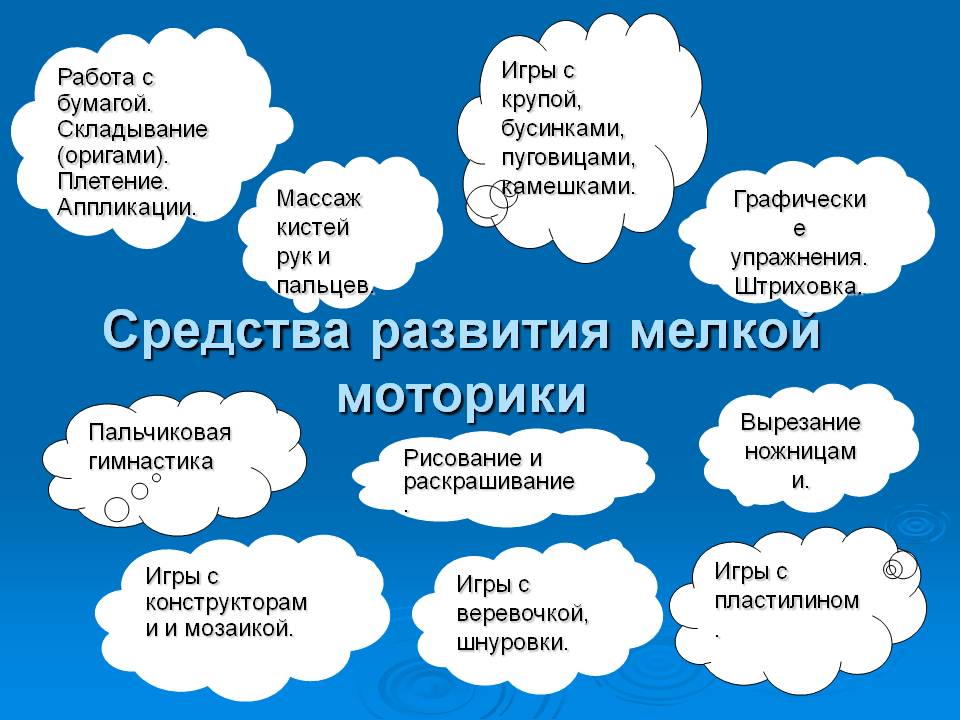 Игры с прищепками:

 Дети и взрослые берут в руки прищепки.
«Вместо шубки лишь иголки,
Не страшны ему и волки,
Колкий шар не видно ножек,
Звать его, конечно… (ёжик)»


Придавливать прищепкой подушечки пальцев правой, затем левой руки, начиная с большого пальца и заканчивая мизинцем.
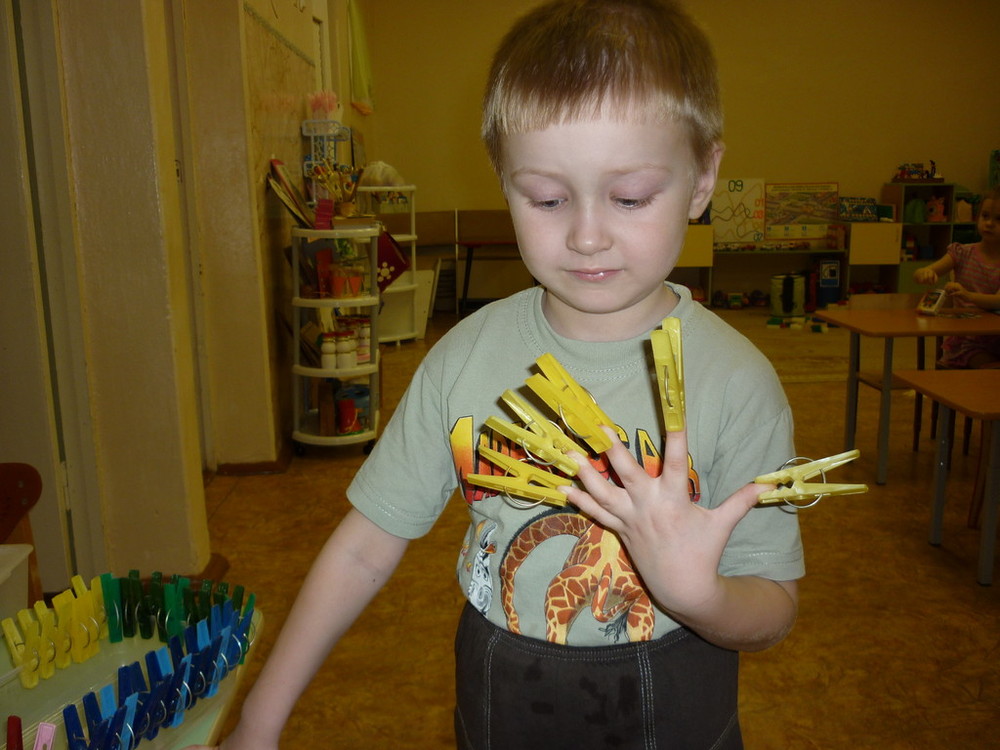 Игры с массажными мячами: 
 
Дети и взрослые берут мячи

«Крепко мячик мы сжимаем,	
Наши пальцы напрягаем,	
Чтобы пальцы никогда
Не боялись бы труда».

Поочередно сжимать мяч: сначала правой, затем левой рукой.
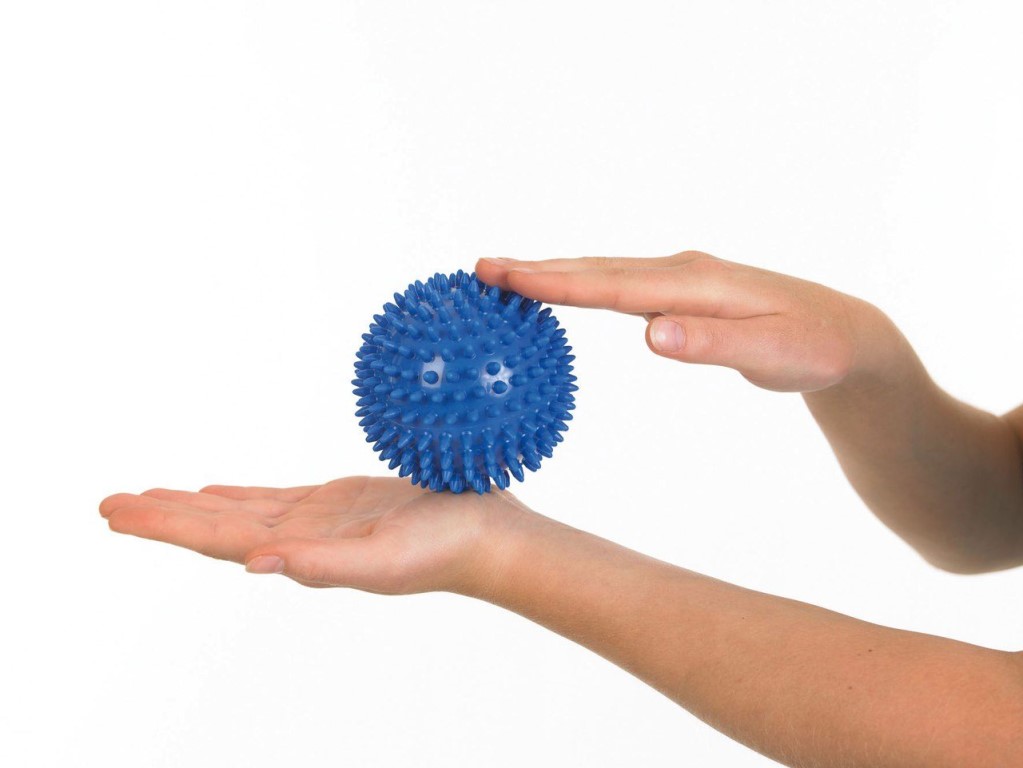 Игры с карандашом:  

Дети и взрослые берут в руки
 карандаши

«По ладошке круг катаю,	                                    
Карандаш не выпускаю».	 


Вращать карандаш всем   пальцами одной руки, затем другой.
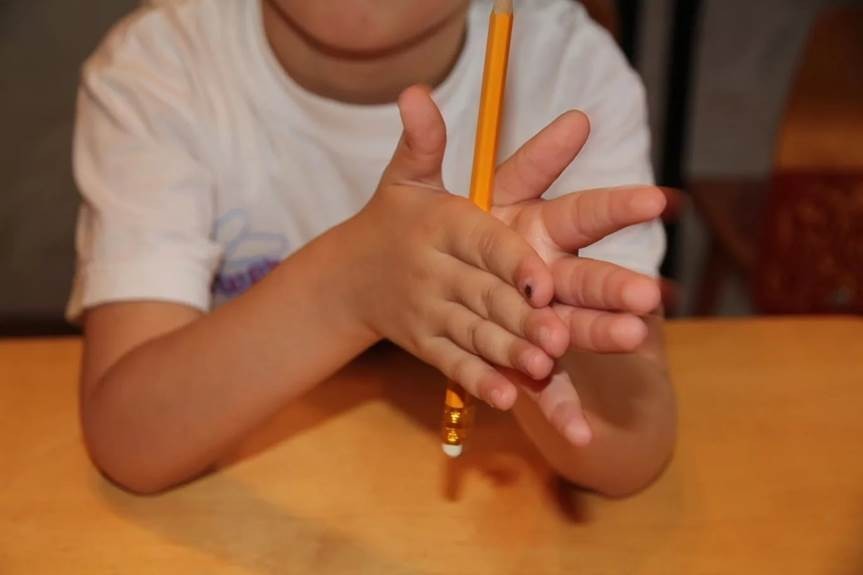 Самомассаж пальцев рук

«Мама, мамочка моя,
Как же я люблю тебя!
Буду я белье стирать,
Мыть посуду, вытирать,
Подметать и мыть полы
Вовсе не для похвалы!
Уберу свои игрушки,
Сам помою руки, ушки
И, чтоб радовался ты,
Подарю тебе цветы»

Самомассаж пальцев, один палец на одну строку
Спасибо за внимание!